ХъахIабросулъа МахIмуд
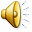 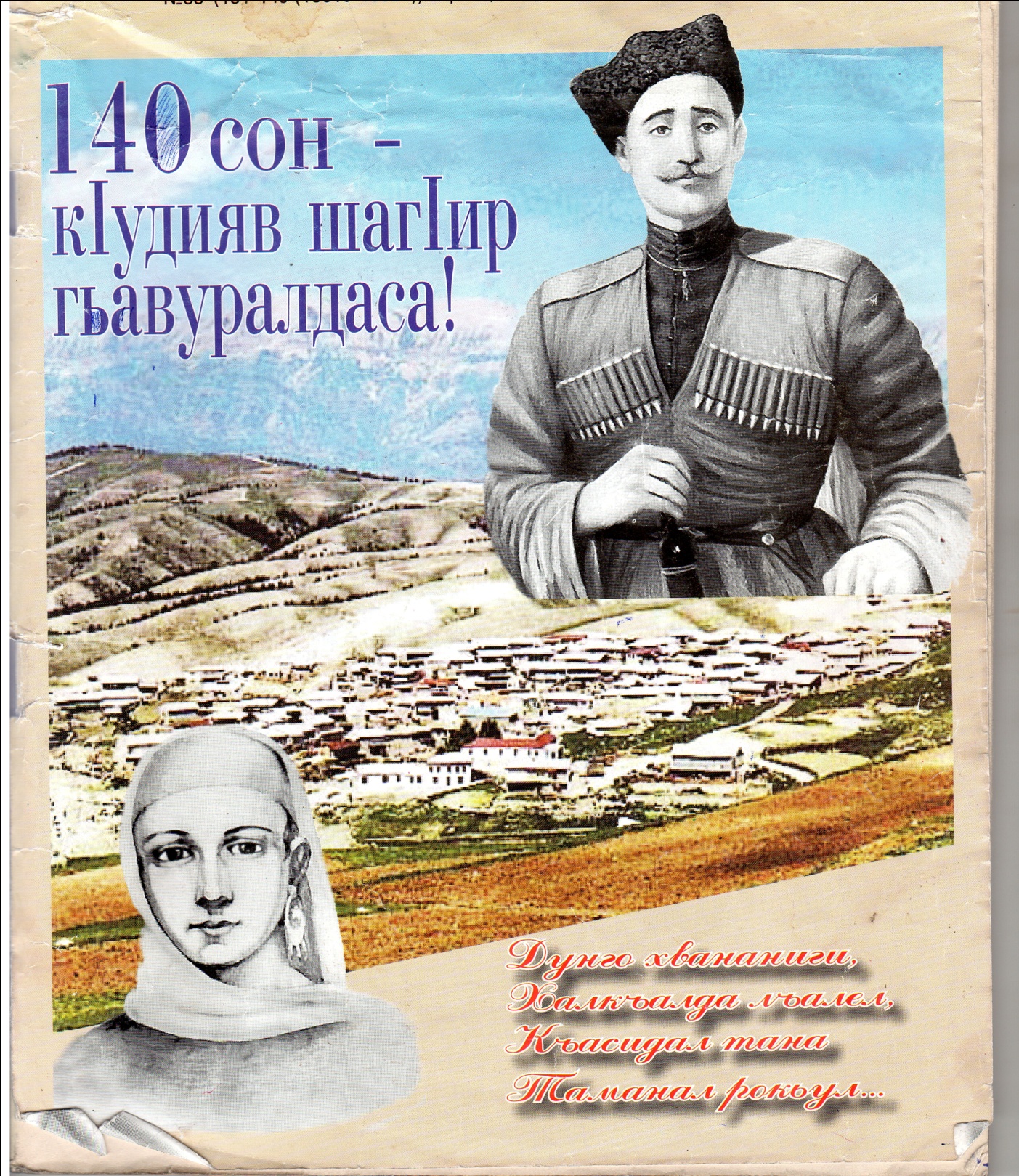 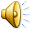 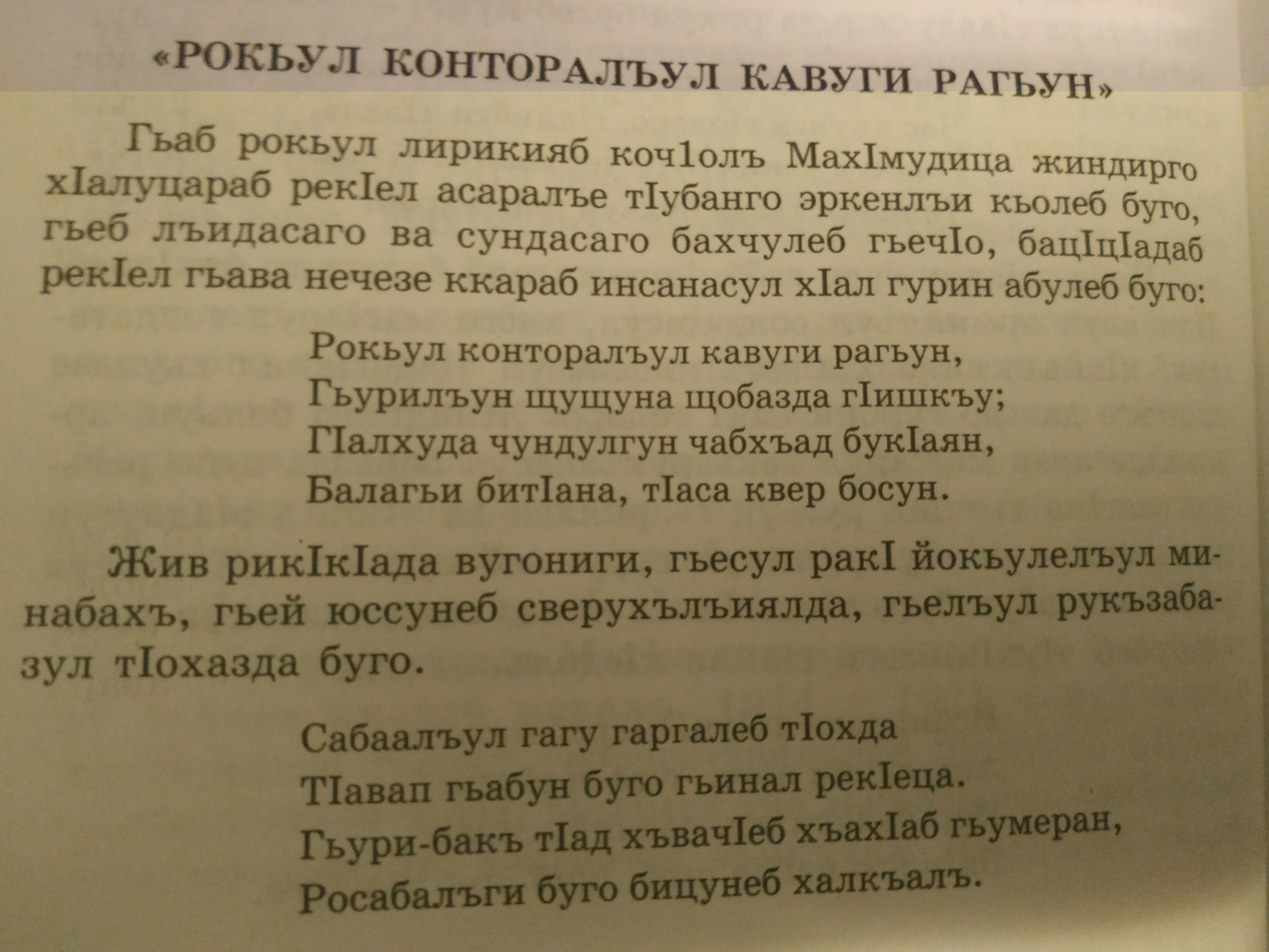 Лъалищ дуда МахIмуд?
МахIмуд гьавураб сон?
      а) 1921 с.
      б) 1873 с.
      в) 2014 с.
МахIмудил ВатIан?
а) Унсоколо район ХъахIабросу
б) Хунзахъ район ЦIада росу
в) Болъихъ район ГIортIоколо
МахIмудил рокьи ккарай яс?
а) Къуркълиса Щаза
б) Бекьилъа Муи
в) ГьаракIуниса ГIайшат
Гьесул машгьураб поэма?
а) «ТIалхIатиде»
б) «Жергъен гьартун ккана»
в) «Марям»
Анлъабилеб классалда цIалараб кечI?
а) «Макьу»
б) «Рокьул конторалъул кавуги рагьун…»
в) «РекIелъ ияхI бугев аскIовегIан цIай»
МахIмуд лъица чIварав?
а) Игьалиса Магьдил МухIамадица
б) Инхоса ГIалихIажияс
в) Кьохъа МухIамадица
Гьев хвана?
а) 1920 с.
б) 1919 с.
в) 2004 с.
МахIмудил хIакъалъулъ магIарул хъвадарухъаби.
«ХъахIабросулъа           МахIмуд»



ЦIадаса XIамзат
«Карпаталдаса  кагътал»Залму Батирова
«МахIмудиде»БахумеседуРасулова
«МахIмудихъе кагъат»МухIамад ХIамзаев
«МахIмудиде»ХIажи Гъазимирзаев
«МахIмудил памятникалъухъ»Тажудин Таймасханов
«МахIмудил васият» Расул ХIамзатов
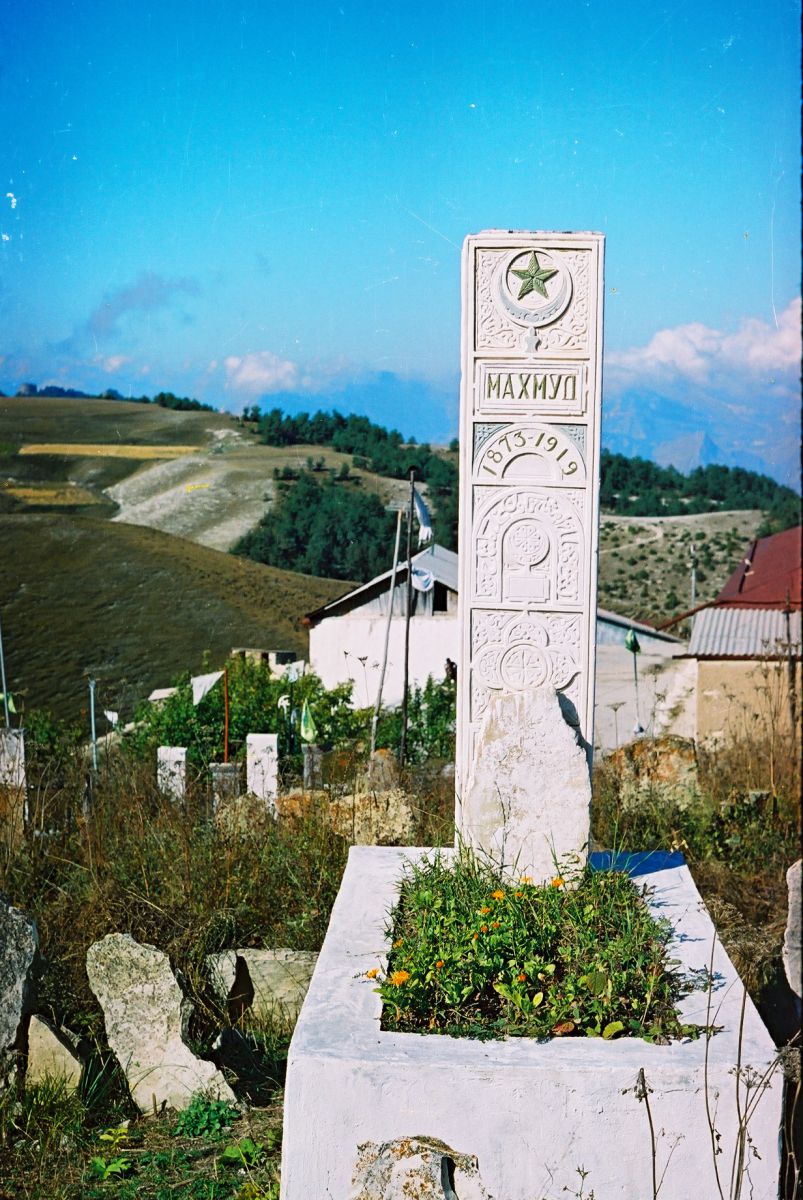 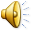 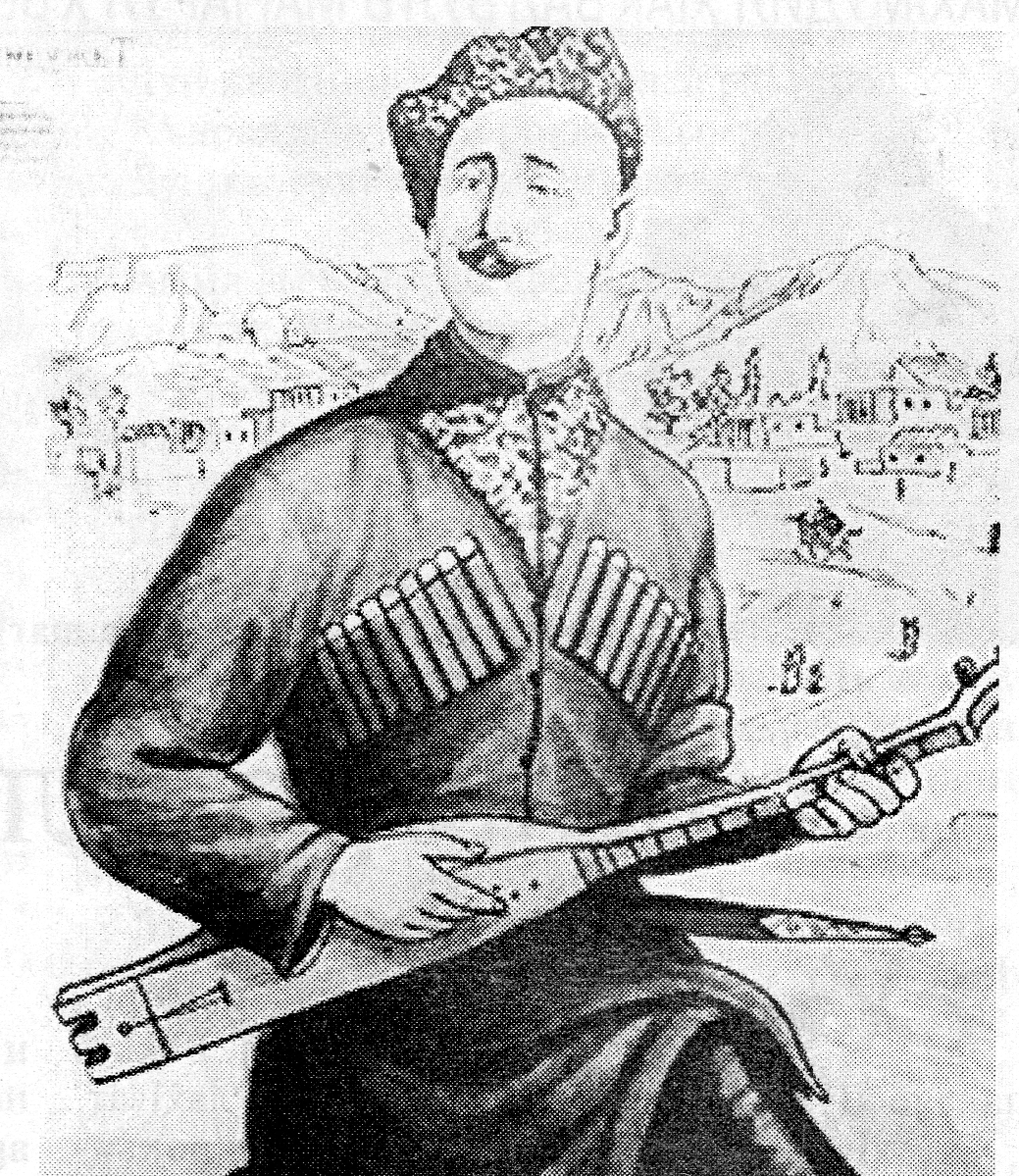 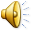